El "block mágico"  de Gonzalo Díaz (GD-D-00048)
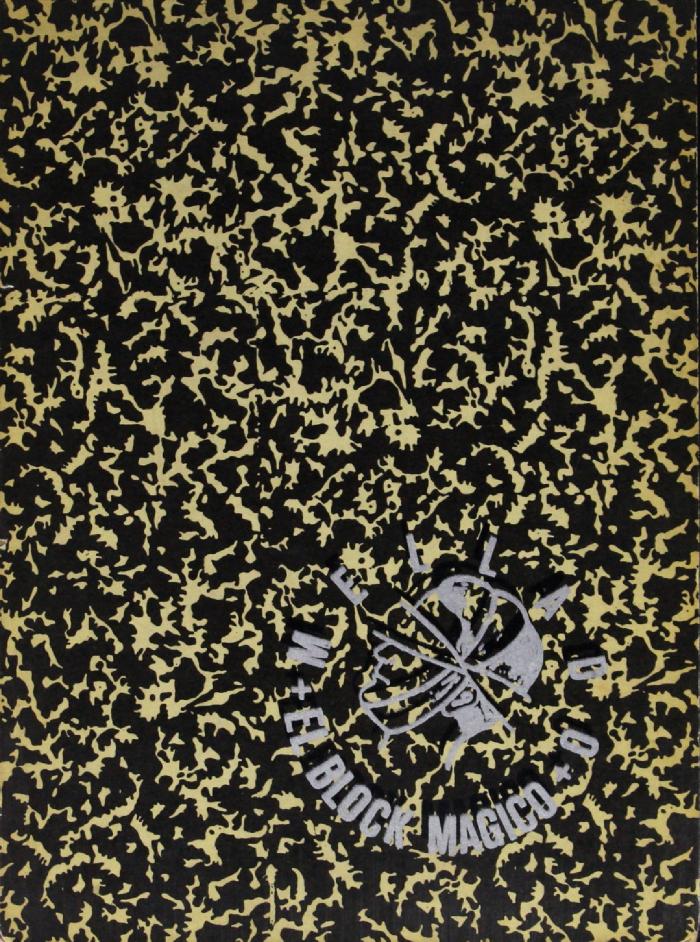 Juat du yu min? (Modo de ponerse) Protocolo 5. Acuerdo de Mayo (GD-D-00043)
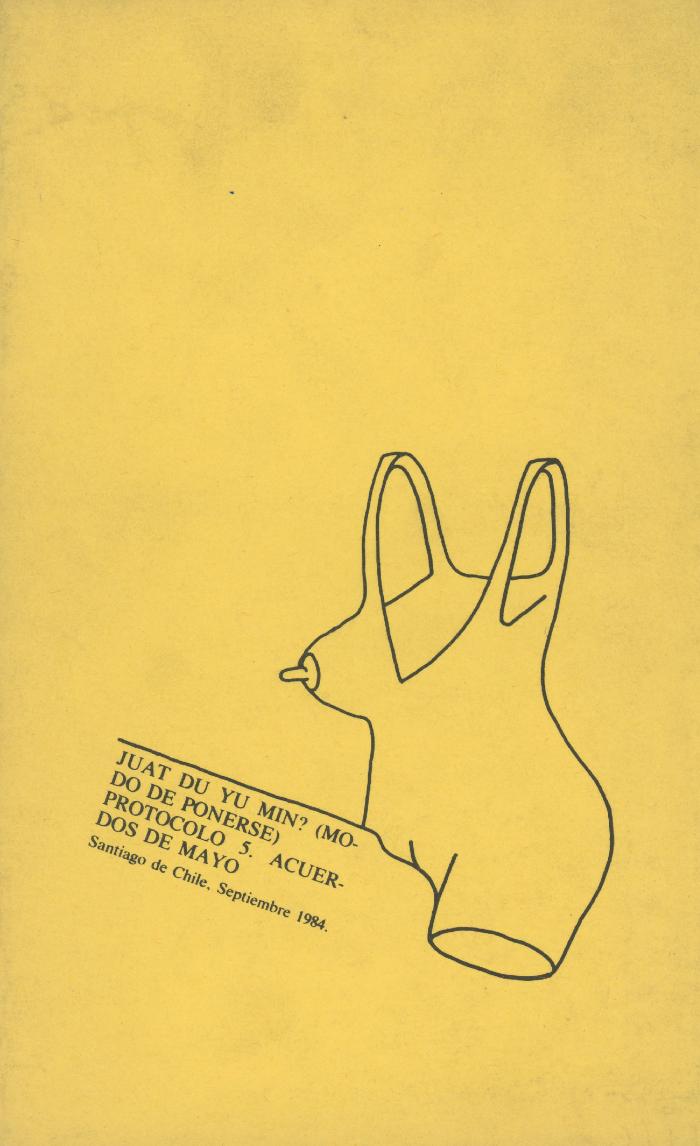 Acuerdos de Mayo Díaz-Mellado (GD-D-00041)
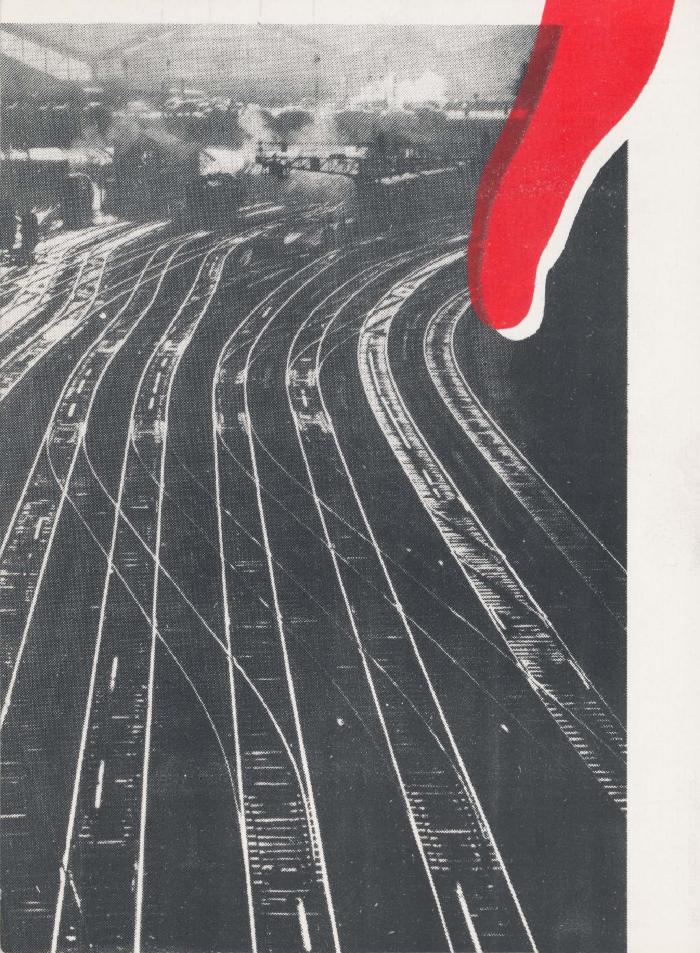 Modus Operandi. Acuerdos de mayo: Protocolo 1 (GD-D-00040)
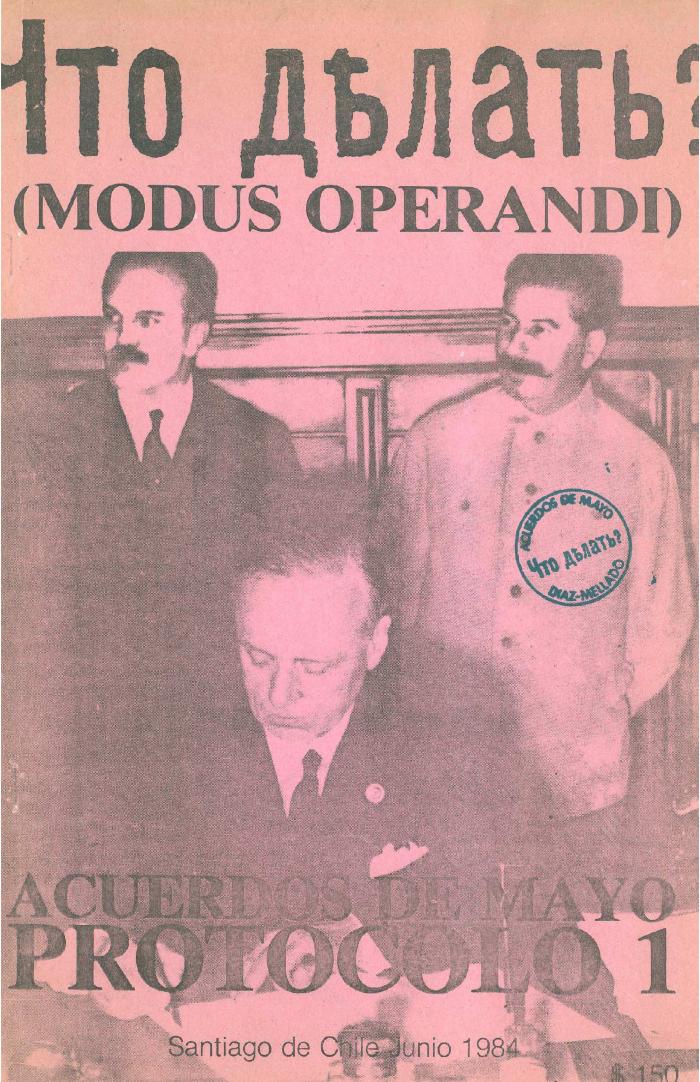